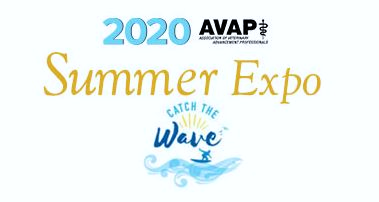 Breakout 3 – Donor Relations
Thursday, July 30, 2020
New Perspectives   View virtual stewardship examples from two or more schools before open discussion with all participants.
Janie Harmon
Senior Director of Advancement
Julie Byczynski
Director of Advancement
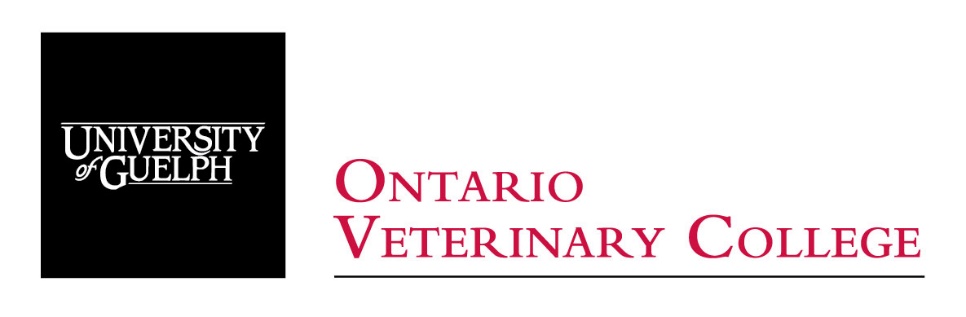 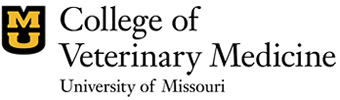 HarmonJ@missouri.edu
jbyczyns@uoguelph.ca
A ROUNDTABLE DISCUSSION: 
New Perspectives on Stewardship

Introductions and House Rules

Two case studies
a. Named Space Unveiling on Instagram - Guelph
b. Virtual $1M Gift Announcement – Missouri

Your stories and questions
SESSION AGENDA
Introductions &House RulesJanie
Thank you
“If you had asked me about virtual recognition a year ago….”
Participation from all schools
Yes, we can be successful virtually
Virtual Named Space Unveiling 
New surgical suite named for James, the dog
Pre-COVID, but applicable to today’s reality
Donor is active on Instagram
We needed CONTENT
Case Study #1University of Guelph, Ontario Veterinary CollegeJulie
Named Space Unveiling on Instagram
More views, farther reach than traditional
Different logistics than a typical event – not necessarily less work!
Lasting impact
Portrait inspires other donors
Case Study #1University of GuelphJulie
Virtual $1M Gift Announcement 
Background 
Strategy
Challenges of virtual announcement
Video and virtual news conference 
Donor perspective
Lessons learned
Case Study #2University of MissouriJanie
Case Study #2University of MissouriJanie
Your Stories and QuestionsJulie/ALL
What have you done different to steward donors during the pandemic?

How are you replacing donor hospital tours, which have so much impact?

What works well?

What would you do differently next time to make even better?
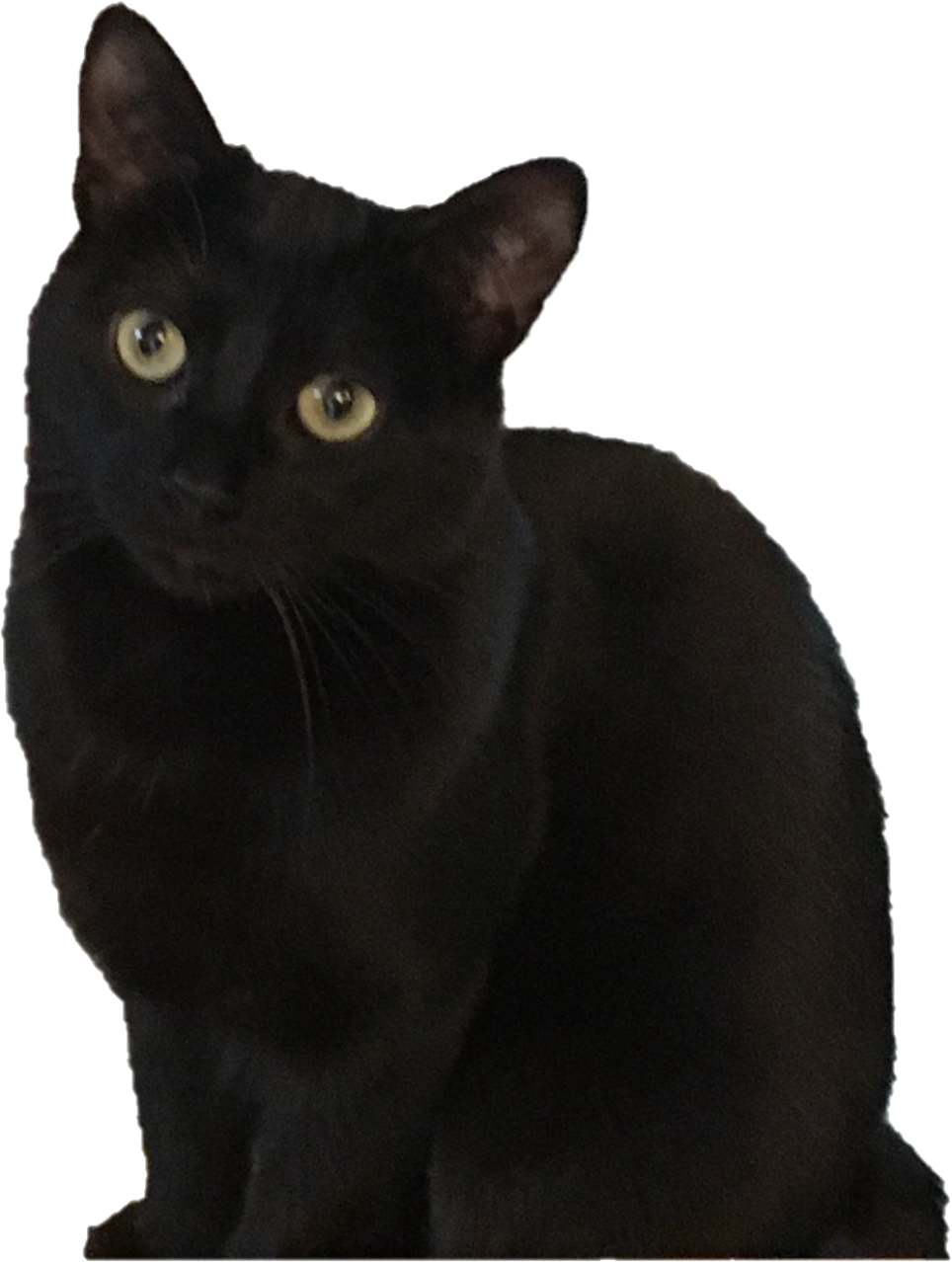 This year your gift supports immediate classroom remodel needs as the College of Veterinary Medicine prepares for the AVMA COE accreditation site visit.  As we prepare for the announcement of your gift tomorrow, Emily Lemoine, third year student, has a message for you on behalf of all the students.
Additional Stories
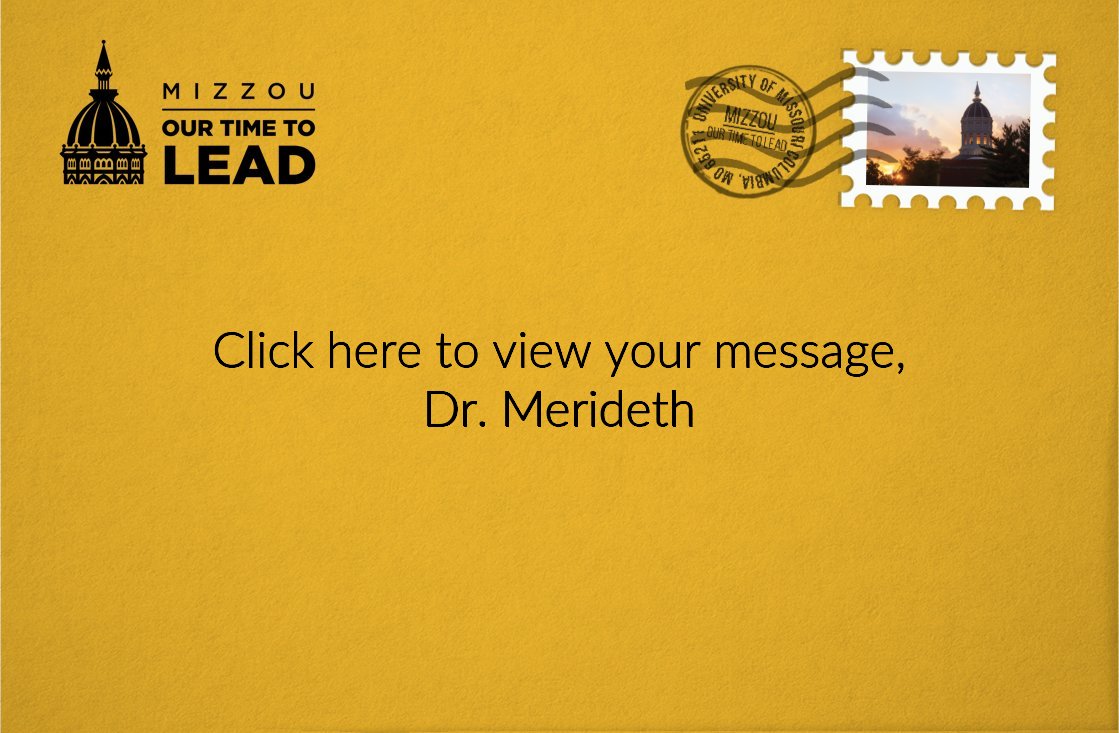 Welcome to the Connaway Society
Additional Stories
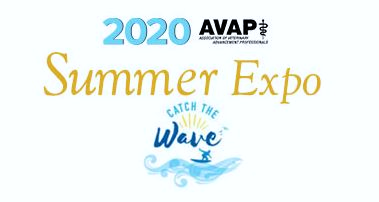 THANK YOU FOR JOINING OUR DONOR RELATIONS BREAKOUT
Janie Harmon
Senior Director of Advancement
Julie Byczynski
Director of Advancement
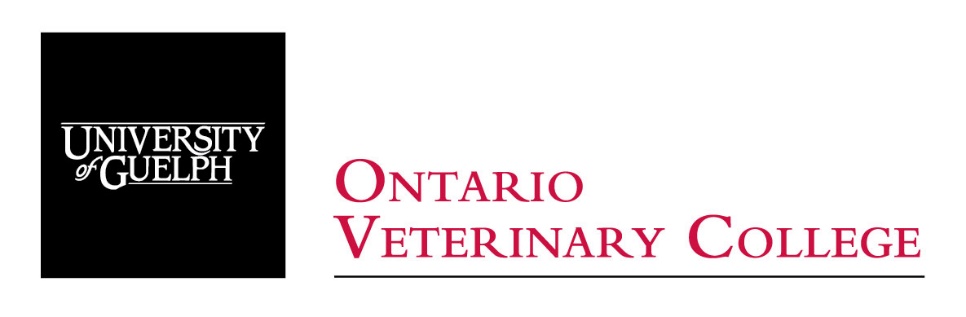 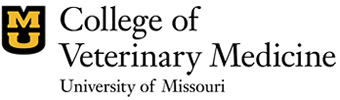 HarmonJ@missouri.edu
jbyczyns@uoguelph.ca
Big thank you to our Moderators: 
Anila Mehmood Stewardship Coordinator, UC Davis School of Veterinary Medicine 
Rachel Thudium, University of Missouri